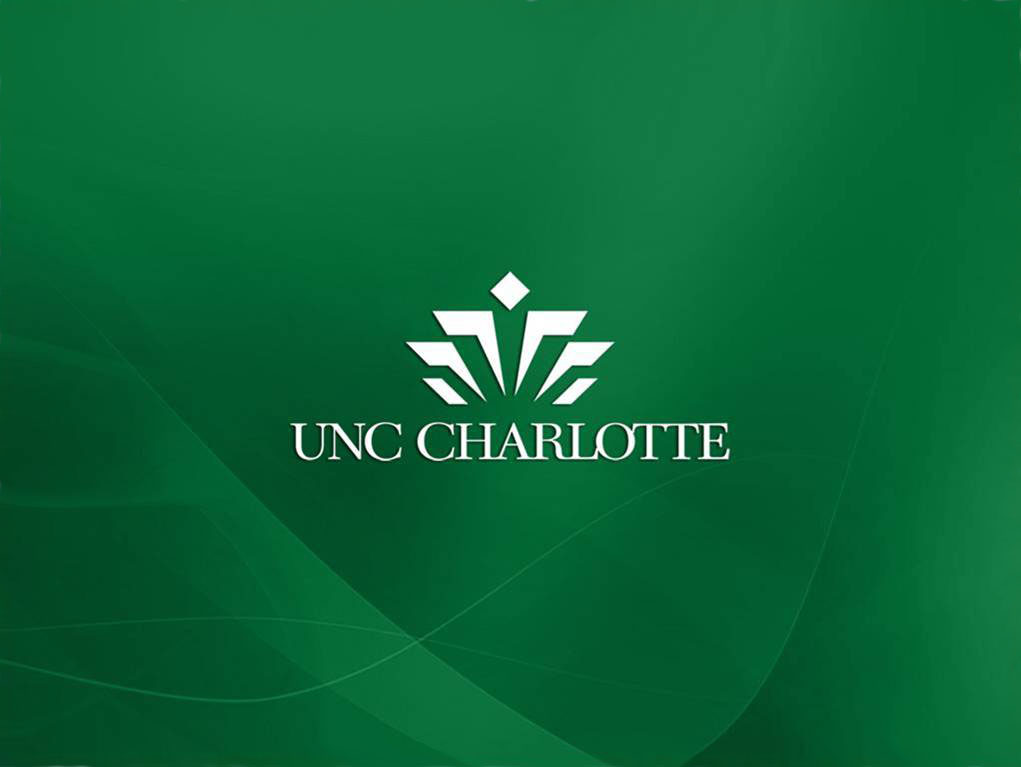 Concussions:
From the Field to the Classroom
Robert Jones, M.D. 
Medical Director
UNC Charlotte Student Health Center
Objectives
Identify common signs and symptoms of concussion

Become familiar with the potential impact of concussion on cognitive activity

Become familiar with the possible accommodations necessary for students to return to the classroom
My Child Doesn’t Have a Brain Injury, He Only Has a Concussion
DeMatteo CA, et al. Pediatrics. 2010;125(2):327-34.
Definition
A complex pathophysiologic process affecting the brain, induced by biomechanical forces
Definition (cont)
May be caused by either a direct blow to the head, face, neck, or body with an “impulsive” force transmitted to the head
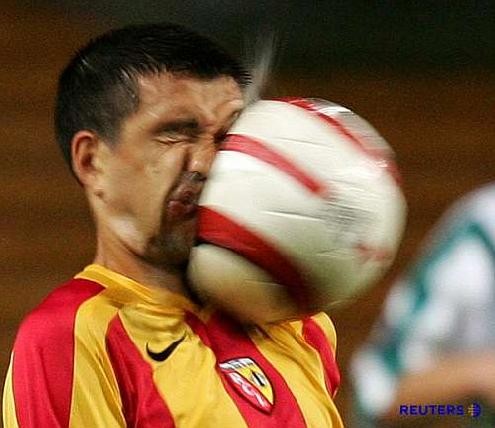 Definition (cont)
Rapid onset of short-lived impairment of neurological function that resolves spontaneously

Mostly a functional disturbance rather than a structural injury
Definition (cont)
Graded set of clinical symptoms that may or may not involve loss of consciousness.

Resolution of the clinical cognitive symptoms typically follow a sequential course.
Relative Terms
Mild Traumatic Brain Injury (mTBI)

Concussion
Subgroup of TBI

Commotio Cerebri
European nomenclature
Background
CDC estimates 1.6 to 3.8 million concussions in sports/recreational activities annually

Concussions account for 5% to 9% of all sports related injuries

NCAA ISS shows concussion rates doubled from 1988 to 2004
		(per 1000 athlete exposures)
Concussion Pathophysiology
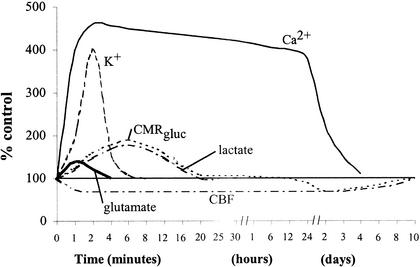 Concussion Signs and Symptoms
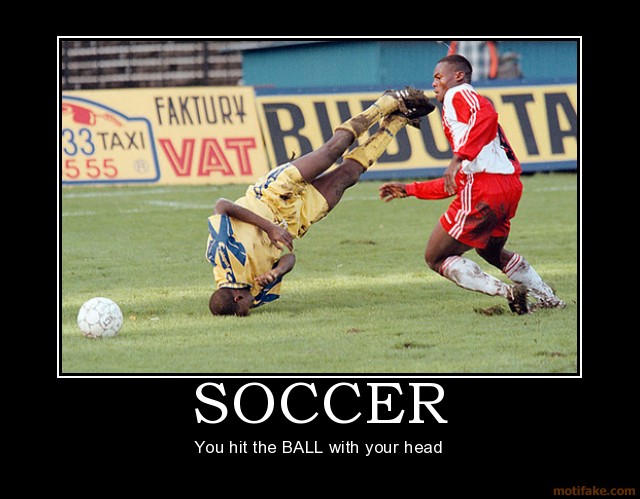 YouTube Video
Concussion Management
Most concussions resolve in about 7 to 10 days
Physical and cognitive rest until symptoms abate
Once symptoms resolve, begin graded progression of exertion
Upon completion of activity progression the patient can be cleared to return to play
What is Physical and Cognitive Rest?
Sitting/lying in an area with low stimulus- try to increase sleeping
No physical exertion
No visually stimulating activities: 
Watching TV
Using Computers
Texting
Reading
Video Games
Sometimes involves missing class
Potential Accommodations
Brief absence from classes

Rest periods during the day

Extension of deadlines

Postponement/ Adjustment of tests
Potential Accommodations
Extended time on tests

Use of audiobooks, note-takers, recording lectures, oral exams

Take exams in a smaller, quiet room

May have difficulty with video presentations or group work
Any Questions?
Thank you for your time